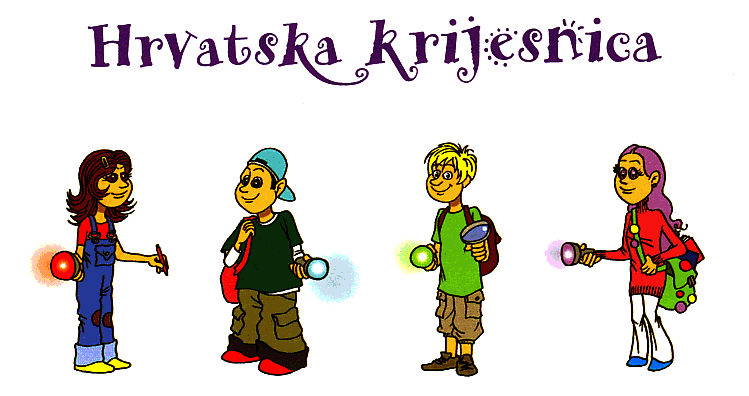 Ponovimo – samoglasnici, slog
Promotri sljedeću rečenicu.
Svu večer kuca kiša po prozoru.
Svu večer kuca kiša po prozoru.
Svu
ve
-
čer
ku
-
ca
ki
-
ša
po
pro
-
zo
-
ru.
1
2
3
4
5
6
7
8
9
10
11
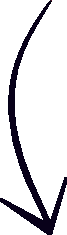 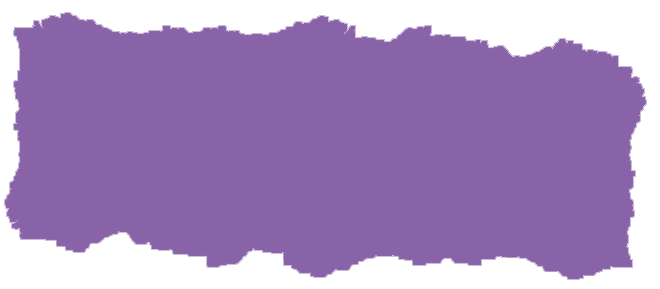 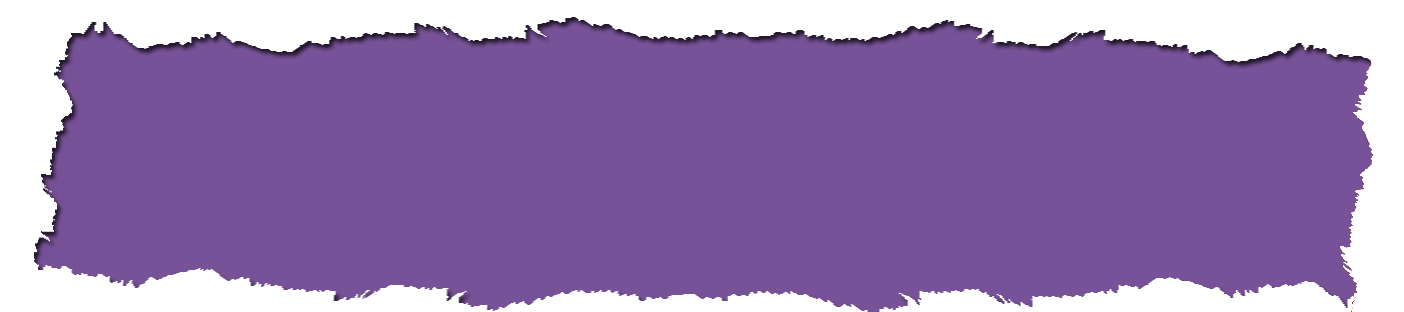 U svakome je slogu jedan samoglasnik, a suglasnika može biti više.
 Riječ ima toliko slogova koliko je 
u njoj samoglasnika.
Samoglasnici su nositelji sloga i naglaska. 
 Slog je dio riječi koji se može izgovoriti kao  izgovorna cjelina.
Označi samoglasnike u rečenici.
Koliko slogova imamo u rečenici?
Koliko samoglasnika ima svaki slog u rečenici?
Ponovimo – slogotvorni ili samoglasni r
Promotri sljedeće riječi u kojima r ima ulogu samoglasnika.
crno, krpa, brdo
cr-no, kr-pa, br-do
cr-no, kr-pa, br-do
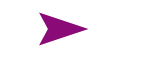 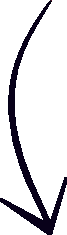 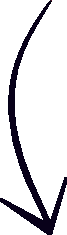 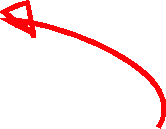 suglasnik
suglasnik
slogotvorni r
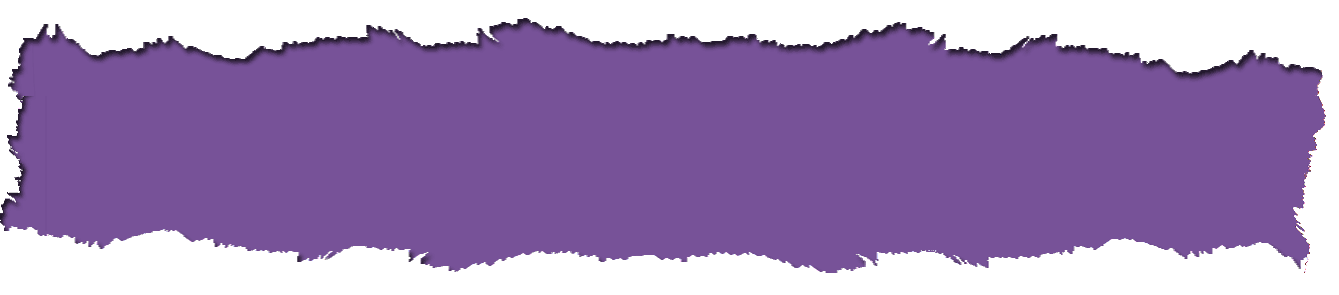 R je slogotvoran samo kada se nađe između dvaju suglasnika.
Tada ima ulogu nositelja sloga.
Što zapažaš? 
Imaju li prvi slogovi u ovim riječima samoglasnik?
Što zaključuješ? Kada je r slogotvoran?
Rastavi riječi na slogove.
Ponovimo – dvoglasnik ie
Promotri pisanje i izgovor sljedećih skupova riječi.
bijelo, dijete
kutije, higijena
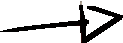 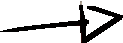 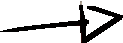 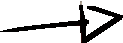 kutije, higijena
bielo, diete
bije
-
-
-
-
-
lo,
dije
te
ku
ti
je,
hi
gi
-
je
-
na
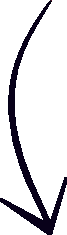 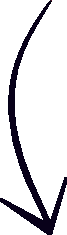 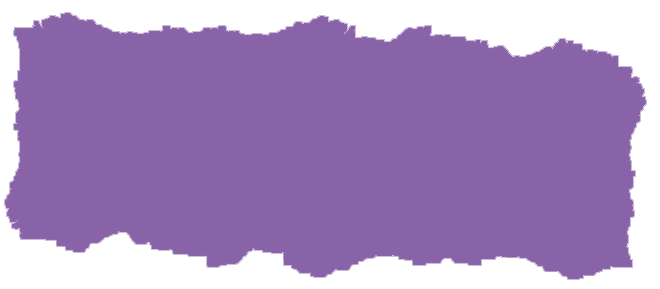 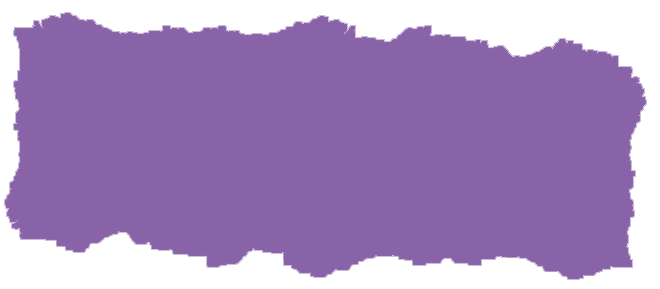 Dvoglasnik ie izgovaramo kao jedan glas. Iako ga pišemo pomoću dvaju samoglanika on čini jedan slog.
Ima li u ovim riječima dvoglasnik ie? 
Naglas ih izgovori.
Dvoglasnik ie izgovaramo kao niz triju glasova i + j + e. Tada čini dva sloga.
Izgovaramo li ije u zaokruženim riječima dugo ili kratko? Naglas ih izgovori.
Rastavi na slogove riječi bijelo i dijete.
Rastavi ih na slogove.
Naglasak/akcent
Promotri tekst Ive Kozarčanina, Jesenja kiša.
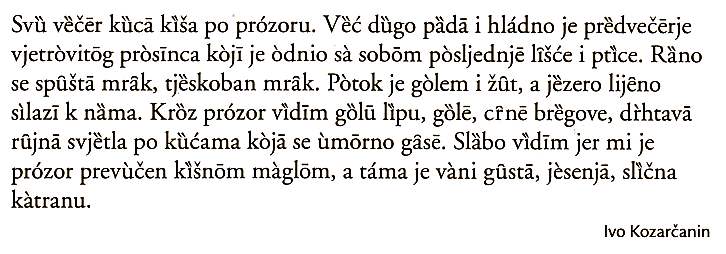 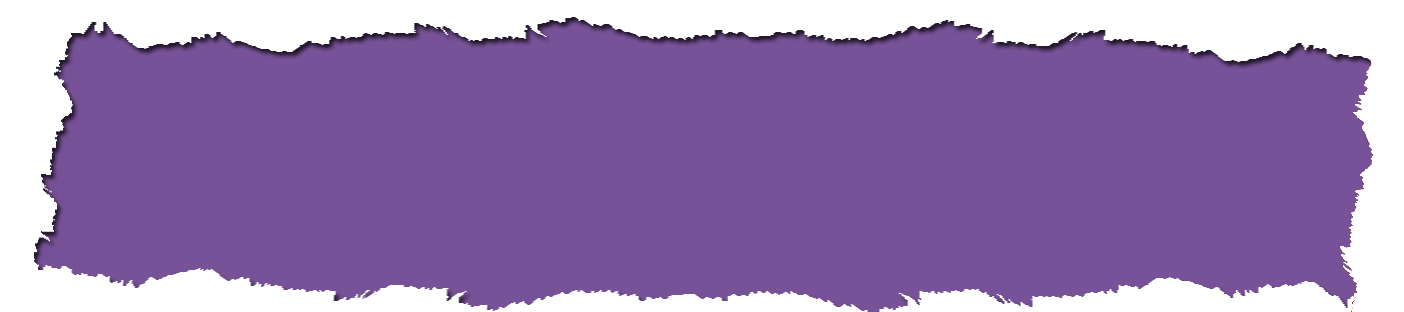 Znakovi iznad slogova označuju koji se slog u riječi ističe jačinom i visinom glasa te koji je nenaglašeni slog dug. Označuju naglasak/akcent i duljinu.
Što označuju znakovi iznad samoglasnika u riječima?
Naglasnica i nenaglasnica
Promotri tekst Ive Kozarčanina, Jesenja kiša.
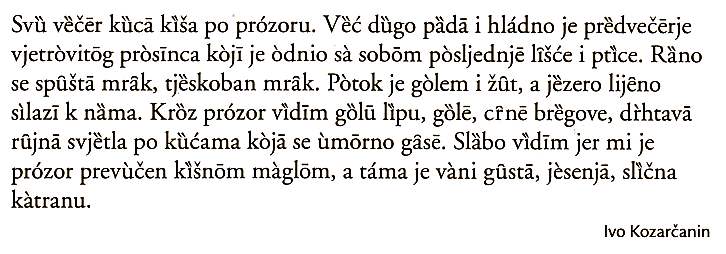 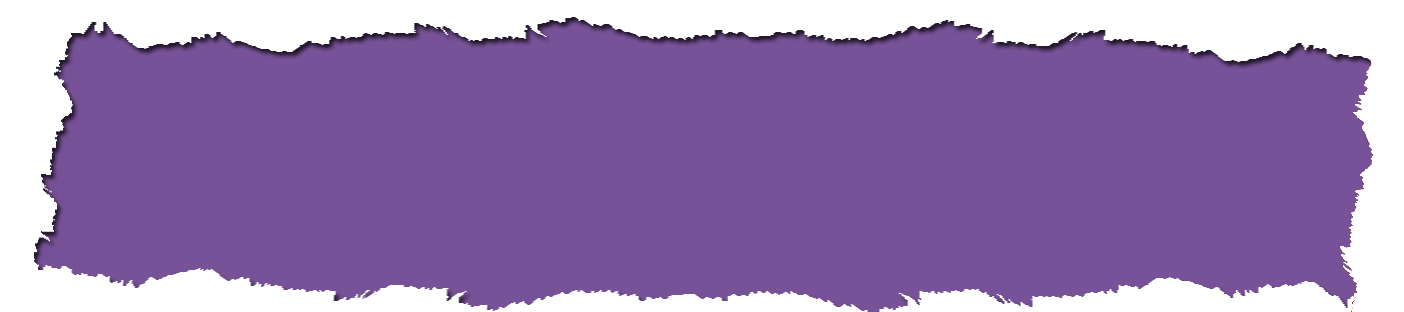 Riječi, u pravilu, imaju jedan naglasak. 
Dva naglaska mogu imati superlativi i neke složenice. Riječi koje imaju svoj naglasak zovu se naglasnice.
Riječi koje nemaju svojega naglaska, a izgovaraju se s naglašenom riječi kao jedna naglasna cjelina zovu se nenaglasnice.
Uvijek je naglašen slog, a naglasak se bilježi na slogotvornome glasu (samoglasniku).
Imaju li sve riječi u tekstu naglasak?
Koliko naglasaka ima jedna riječ?
Koji je dio riječi naglašen?
Naglašeni slog
Pravilno izgovori sljedeće riječi:
ˇ
lišće
lîšće
1
2
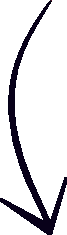 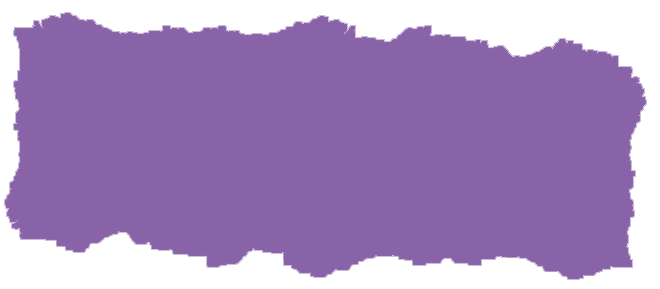 Riječ s pravilno naglašenim slogom. Naglasak ne može biti, 
u pravilu, na zadnjemu slogu.
Pravilno izgovori riječi:
ˇ
˝
put,
kiša,
hládno,
potok,
`
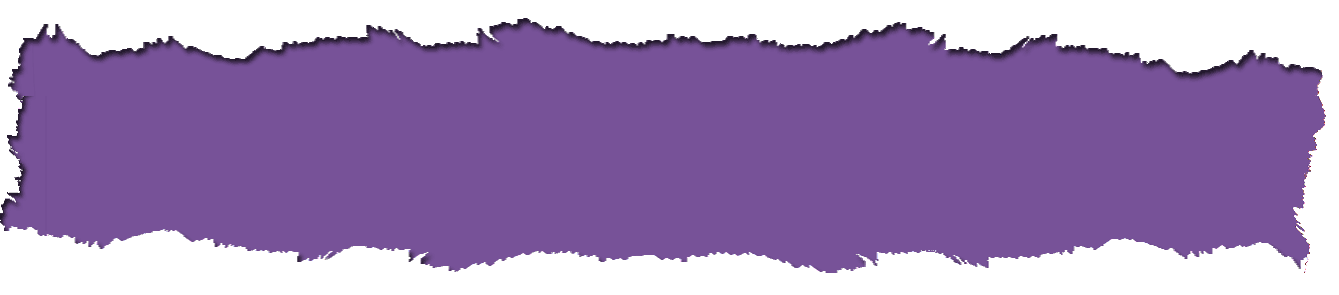 Naglašeni slog može se izgovarati kratko 
ili dugo, uzlazno ili silazno.
U kojoj je riječi pravilno naglašen slog?
Na kojemu je slogu naglasak?
Izgovaraju li se svi naglašeni slogovi na isti način?
Vrste naglasaka
Prouči naglašeni slog u riječi rujan.
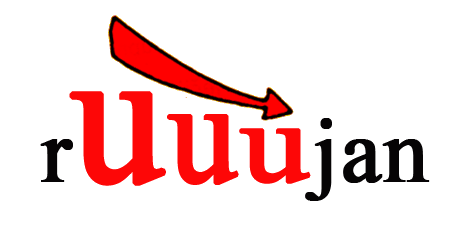 silazan
rujan
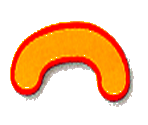 1
2
d u g
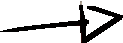 naglašeni slog
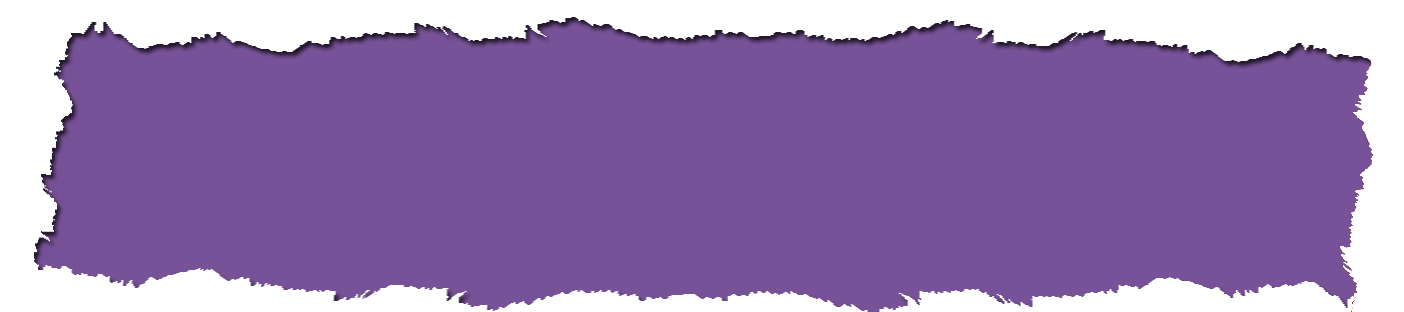 Naglasak je dug i silazan –                           dugosilazni naglasak. 
Bilježi se iznad samoglasnika znakom
Još jednom naglas izgovori riječ i zaključi
 koliko traje izgovor naglašenoga sloga.
.
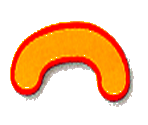 Vrste naglasaka
Prouči naglašeni slog u riječi hladno.
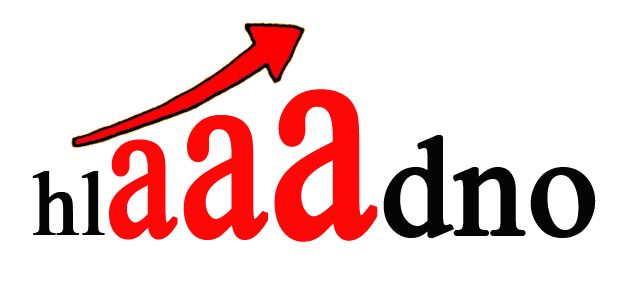 uzlazan
hladno
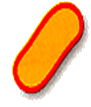 1
2
d u g
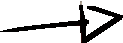 naglašeni slog
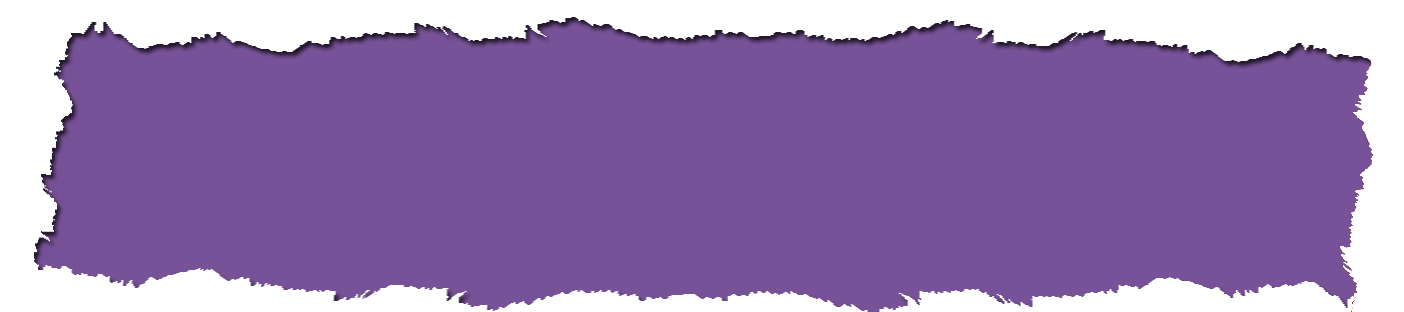 Naglasak je dug i uzlazan –  
dugouzlazni naglasak. 
Bilježi se iznad samoglasnika znakom
Još jednom naglas izgovori riječ i zaključi
 koliko traje izgovor naglašenoga sloga.
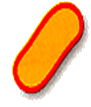 .
Vrste naglasaka
Prouči naglašeni slog u riječi kiša.
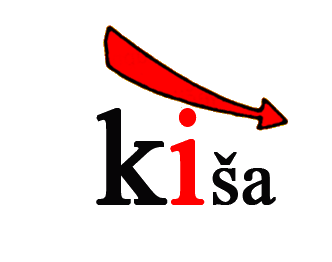 silazan
kiša
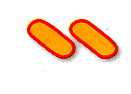 1
2
kratak
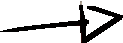 naglašeni slog
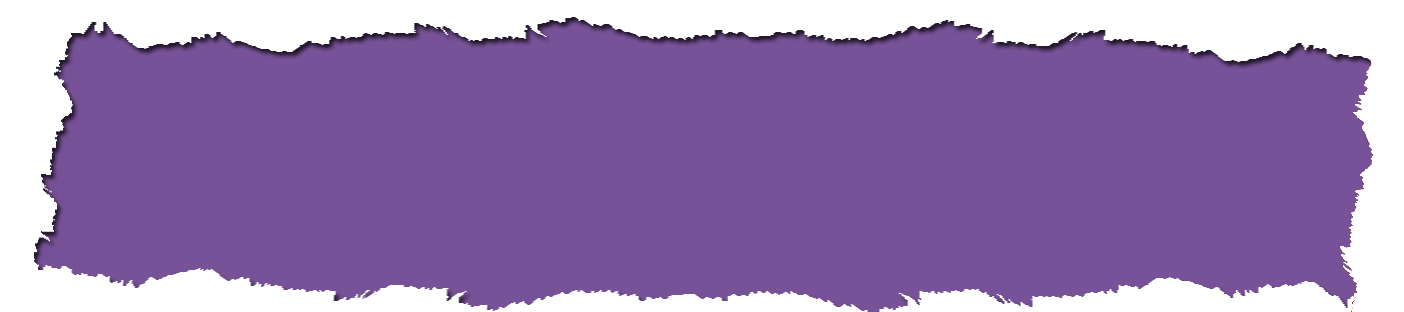 Naglasak je kratak i silazan –  
kratkosilazni naglasak. 
Bilježi se iznad samoglasnika znakom
Još jednom naglas izgovori riječ i zaključi
 koliko traje izgovor naglašenoga sloga.
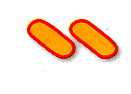 .
Vrste naglasaka
Prouči naglašeni slog u riječi potok.
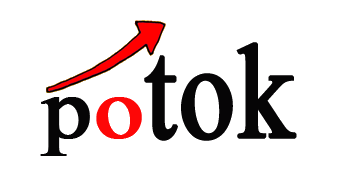 uzlazan
potok
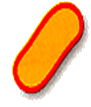 1
2
kratak
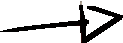 naglašeni slog
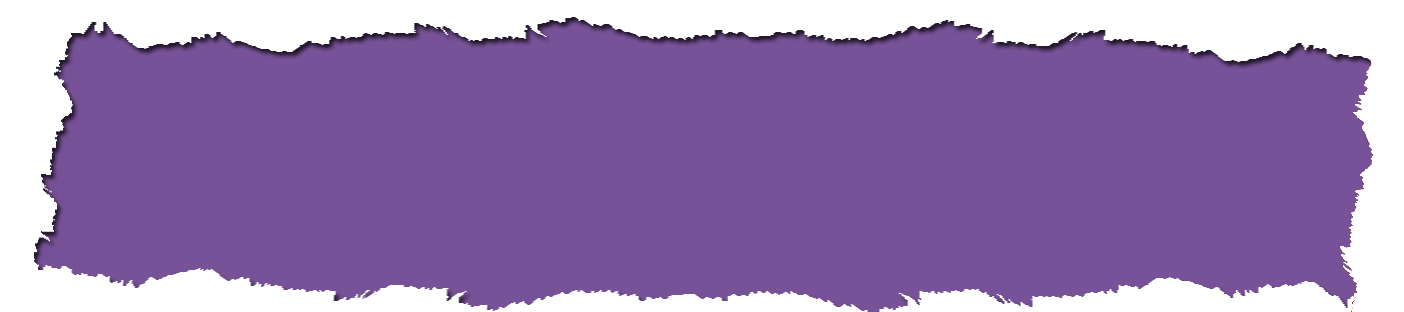 Naglasak je kratak i uzlazan –  
kratkouzlazni naglasak. 
Bilježi se iznad samoglasnika znakom
Još jednom naglas izgovori riječ i zaključi
 koliko traje izgovor naglašenoga sloga.
.
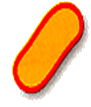 Naglasci u hrvatskome jeziku
Hrvatski književni jezik ima četiri naglaska.
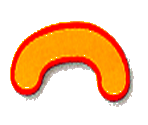 dugosilazni
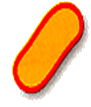 dugouzlazni
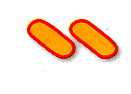 kratkosilazni
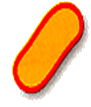 kratkouzlazni
Pravila o naglašavanju riječi
1. Jednosložne riječi mogu imati samo silazne naglaske.
2. Dvosložne i višesložne riječi na prvome slogu mogu imati sva četiri naglaska.
3. Višesložne riječi na unutarnjemu slogu mogu imati samo uzlazne naglaske.
4. Na posljednjemu slogu, u pravilu, ne može biti naglasak.
Zanaglasna duljina
Neke riječi imaju zanaglasnu duljinu koju označavamo crticom iznad samoglasnika.
Zanaglasna duljinu imaju:
I jd. ž. r.
ženom, majkom
G mn. svih rodova
kuća, mjesta
prezent
stojim, čitam
svi nastavci određenih pridjeva
zeleni, zelena, zeleno
Dobro je znati
Promotri sljedeću rečenicu.
Dođi pred ploču.
/
\\
Dođi
/
pretploču.
\
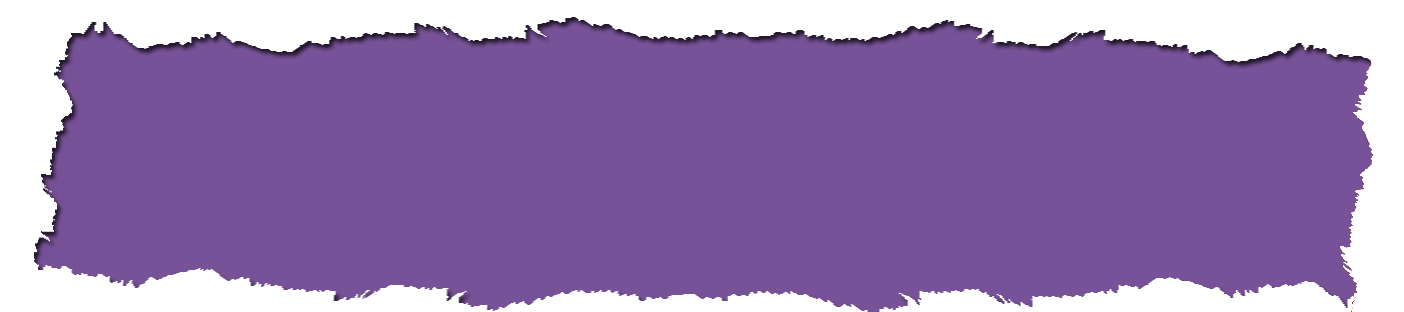 Ako na prvome slogu naglašene riječi stoji silazni naglasak, a ispred nje stoji prednaglasnica, naglasak se može pomaknuti za jedan slog naprijed.
Tada kažemo da naglasak preskače. 
Pritom se može promijeniti i vrsta naglaska.
Napiši kako izgovaramo napisanu rečenicu.
Što uočavate? 
Što se dogodilo sa silaznim naglaskom u riječi ploču?
Naglas izgovori rečenicu i obilježi naglaske.
PRAVOPISNI I PRAVOGOVORNI KUTAK
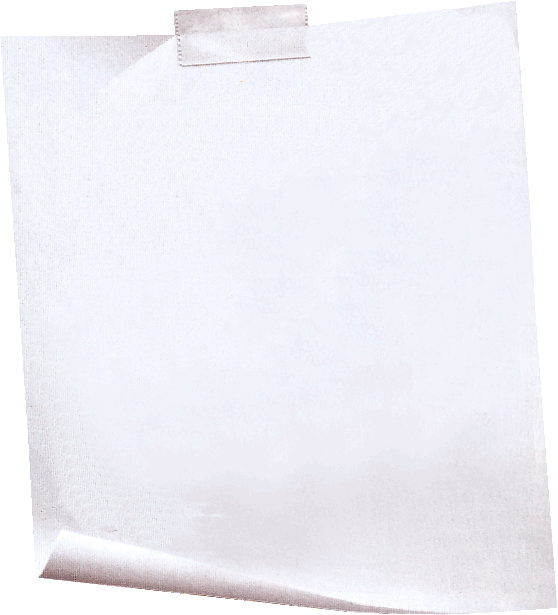 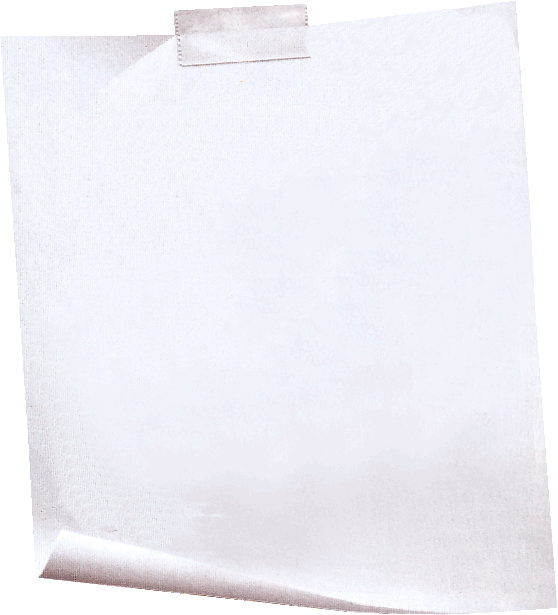 OVAKO NE
OVAKO
\
predikat
–
predikât
\\
subjekt
subjekt
\
–
propovjednîk
\
propovjednik
\
pročitati
\\
pročitati
\
pročitaj
\\
–
pročitaj
–
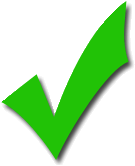 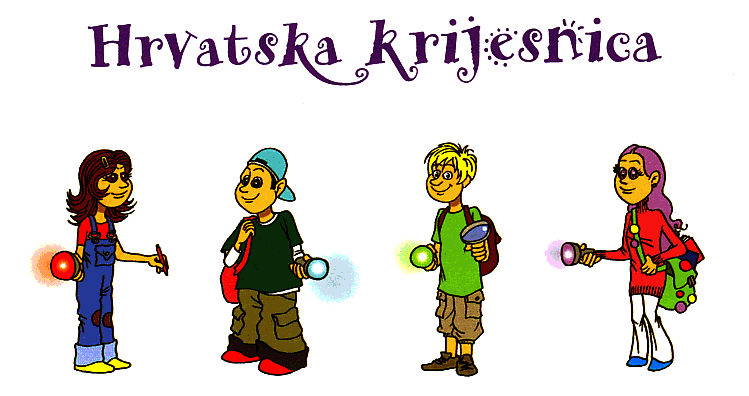 Što je slog?
Slog je dio riječi koji se može izgovoriti kao izgovorna cjelina.
Što je naglasak?
Naglasak/akcent isticanje je sloga u riječi jačinom i visinom glasa.
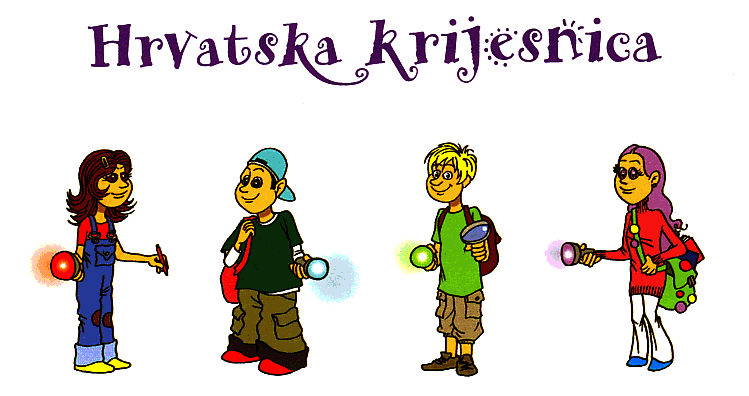 Koliko naglasaka ima jedna riječi?
Riječi, u pravilu, imaju jedan naglasak.
Kako zovemo riječi koje imaju naglasak, a kako one koje ga nemaju?
Riječi koje imaju svoj naglasak zovu se naglasnice, a riječi koje nemaju svojega naglaska zovu se nenaglasnice.
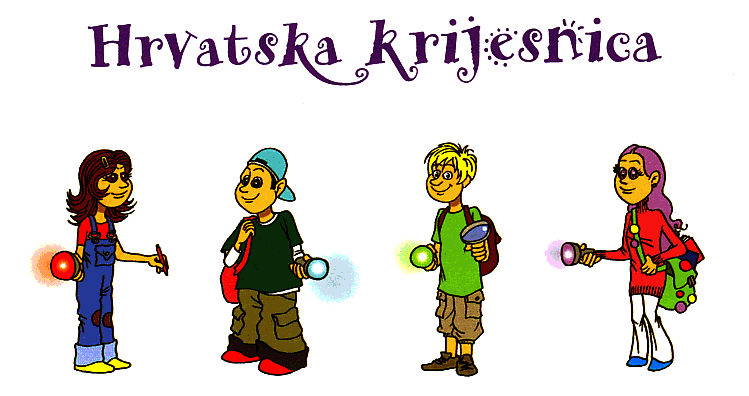 Koliko naglasaka ima hrvatski književni jezik?
Hrvatski književni jezik ima četiri naglaska.
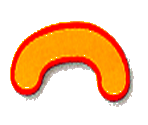 dugosilazni
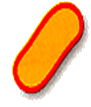 dugouzlazni
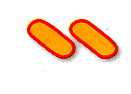 kratkosilazni
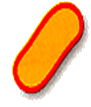 kratkouzlazni
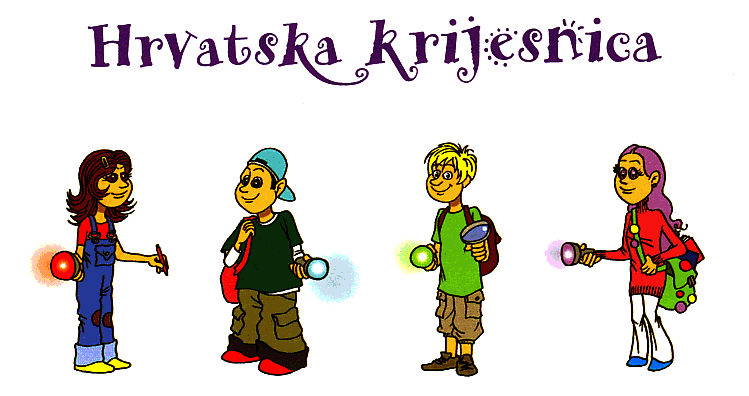 Na kojem slogu, u pravilu, ne može biti naglasak?
Naglasak, u pravilu, ne može biti na posljednjem slogu.
Koje naglaske mogu imati jednosložne riječi?
Jednosložne riječi mogu imati samo silazne naglaske.
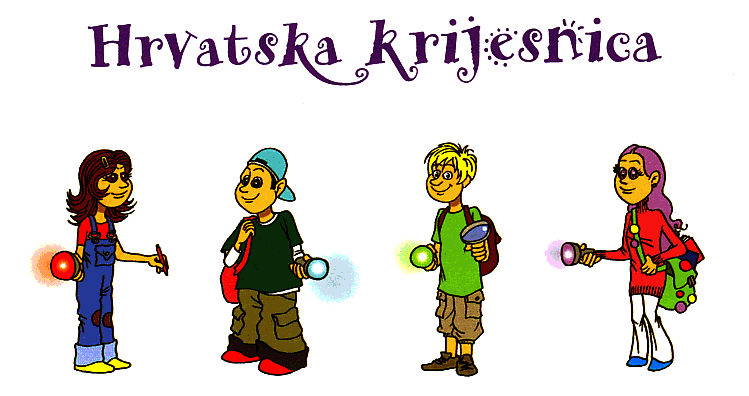 Dopuni rečenice. 
Isticanje sloga u riječi jačinom i visinom glasa zove se ________________ ili ___________. 
Riječi koje nemaju svojega naglaska, a izgovaraju se s naglašenom riječi kao jedna naglasna cjelina zovu se _________________. Riječi koje imaju svoj naglasak zovu se__________________. Hrvatski književni jezik ima ______________ naglaska.
naglasak
akcent
nenaglasnice
naglasnice
četiri
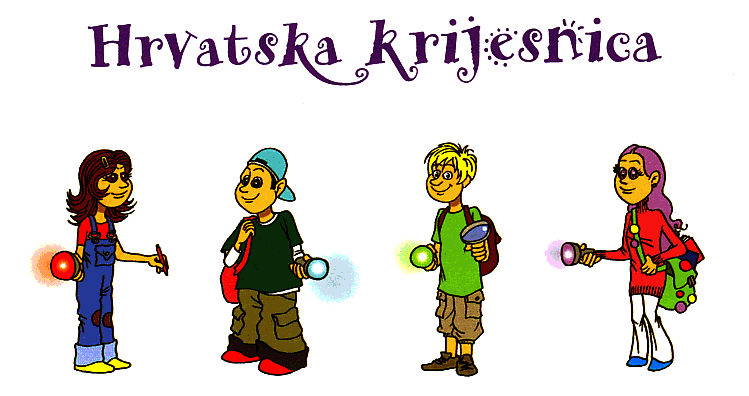 2. Napiši oznaku za obilježavanje naglasaka. 
dugosilazni      __________
kratkosilazni    __________
kratkouzlazni   __________ 
dugouzlazni     __________
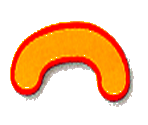 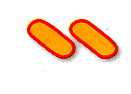 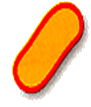 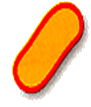 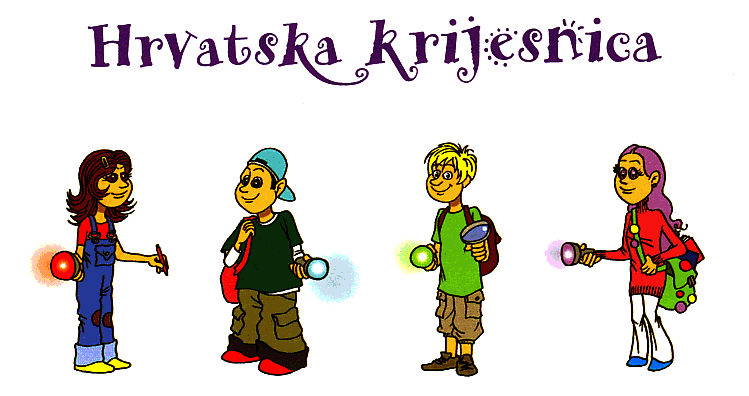 3. Razvrstaj riječi po vrsti naglaska u tablicu. 
    lijepo, note, kao, slama, početak, jezik, nos, daljina
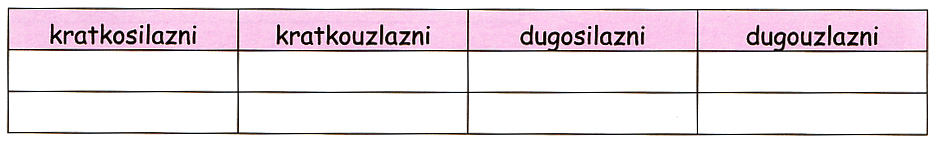 kao
jezik
lijepo
note
slama
daljina
nos
početak
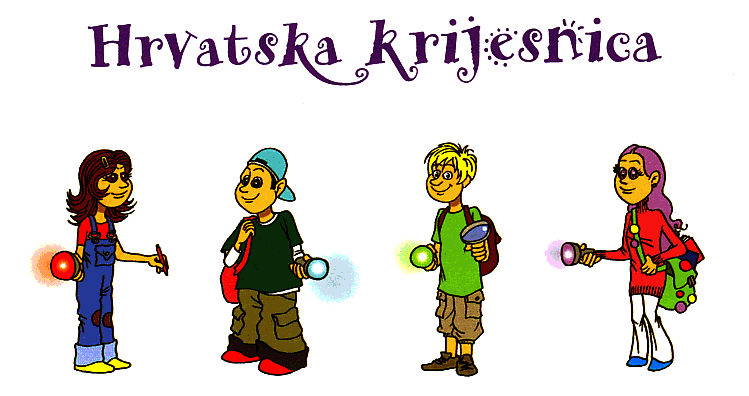 4. Promotri napisane riječi pa dopuni tvrdnje. 
    krv, prst, smrt, crv, tri
 
Sve se riječi sastoje od _______________sloga. 
Nositelj sloga je glas ____________. 
Jednosložne riječ i mogu imati samo ____________naglaske.
jednoga
r
silazne
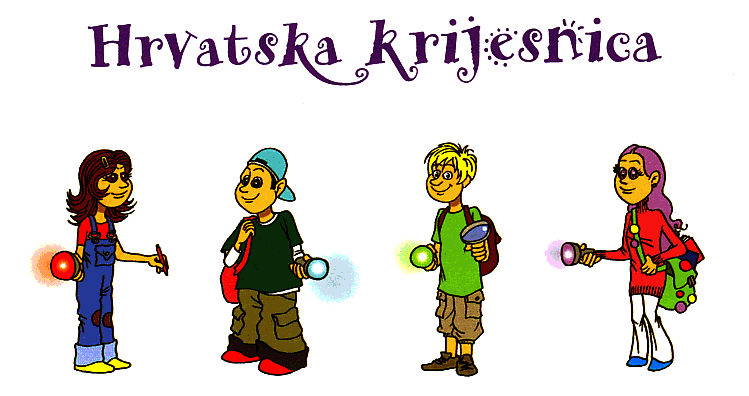 5. Razvrstaj ponuđene riječi u tablicu po pravilima
    o naglašavanju. 
    nézadovoljan, mîr, kapètan, táma
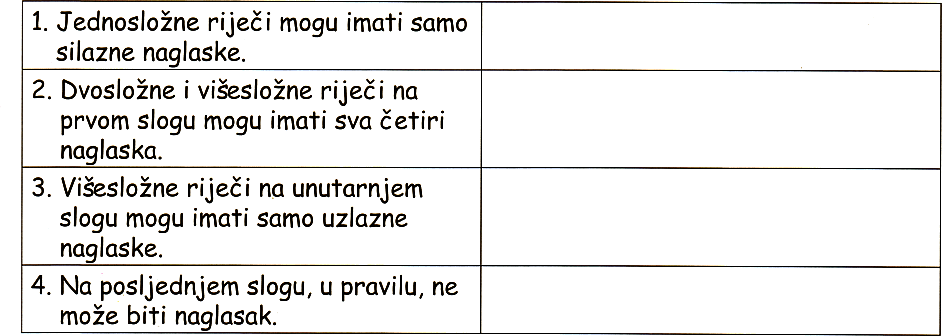 mîr
nézadovoljan
kapètan
táma
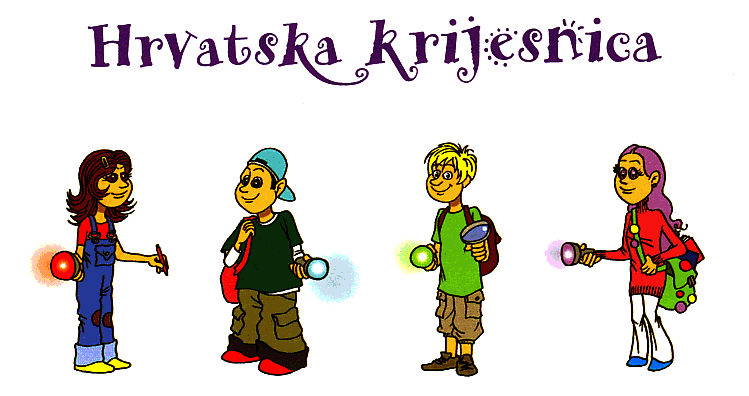 6. Napiši značenje zadanih riječi s obzirom na
    njihov naglasak.
tuča
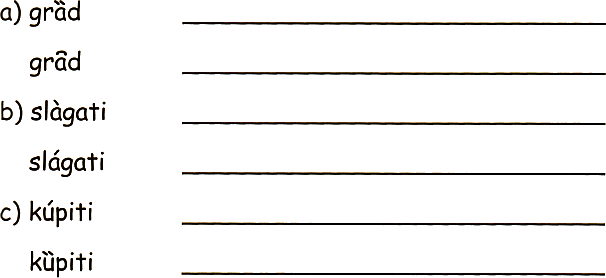 veliko naseljeno mjesto
reći laž, neistinu
složiti
dobiti u vlasništvo plaćanjem
uklanjati dizanjem s podloge
Urednica: Slavica Kovač